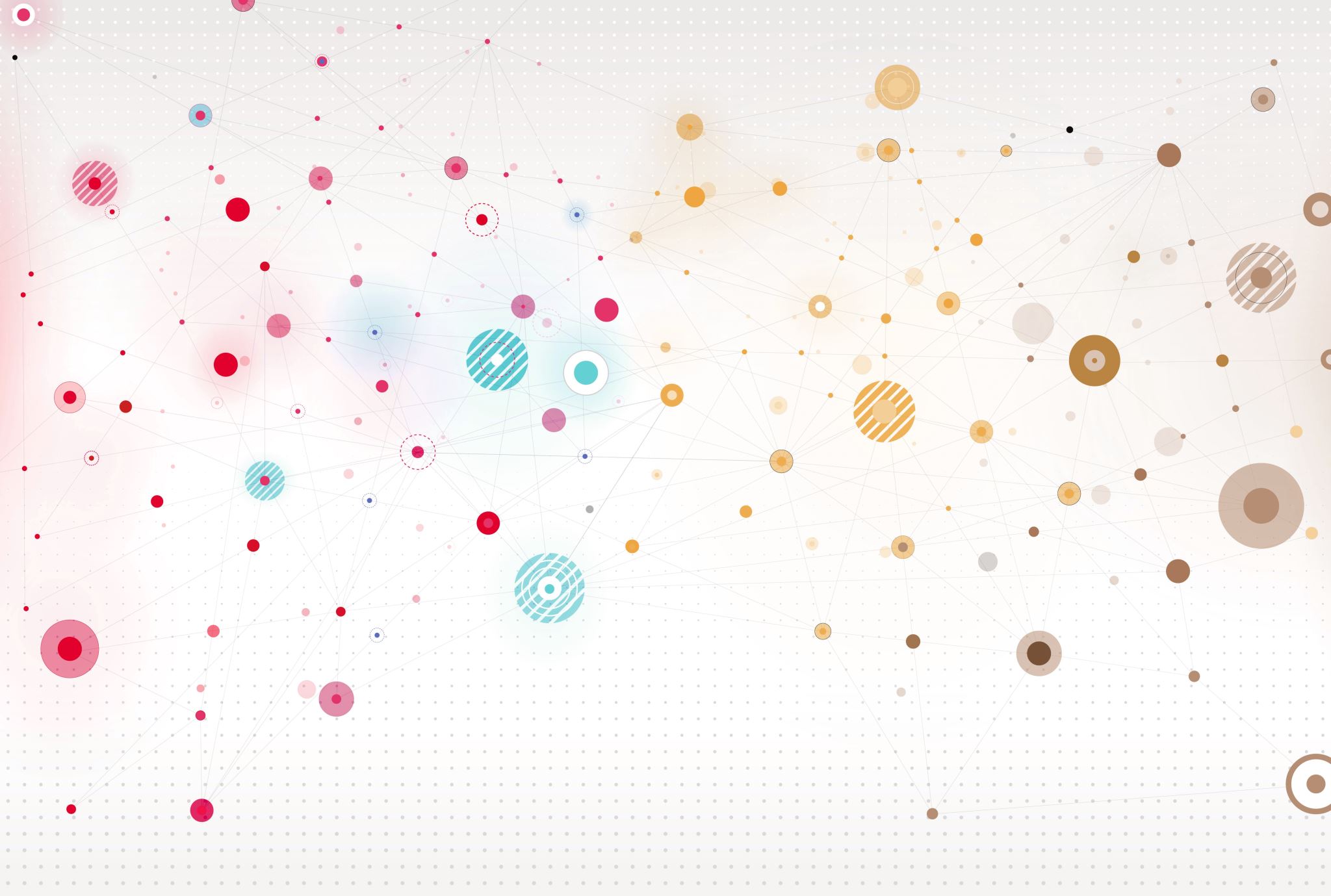 Lesweek 5
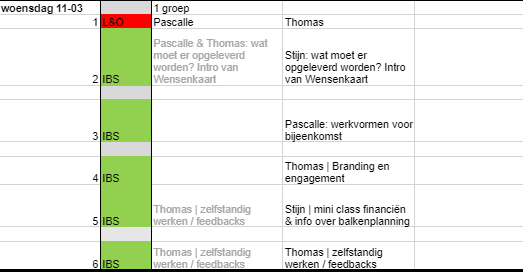 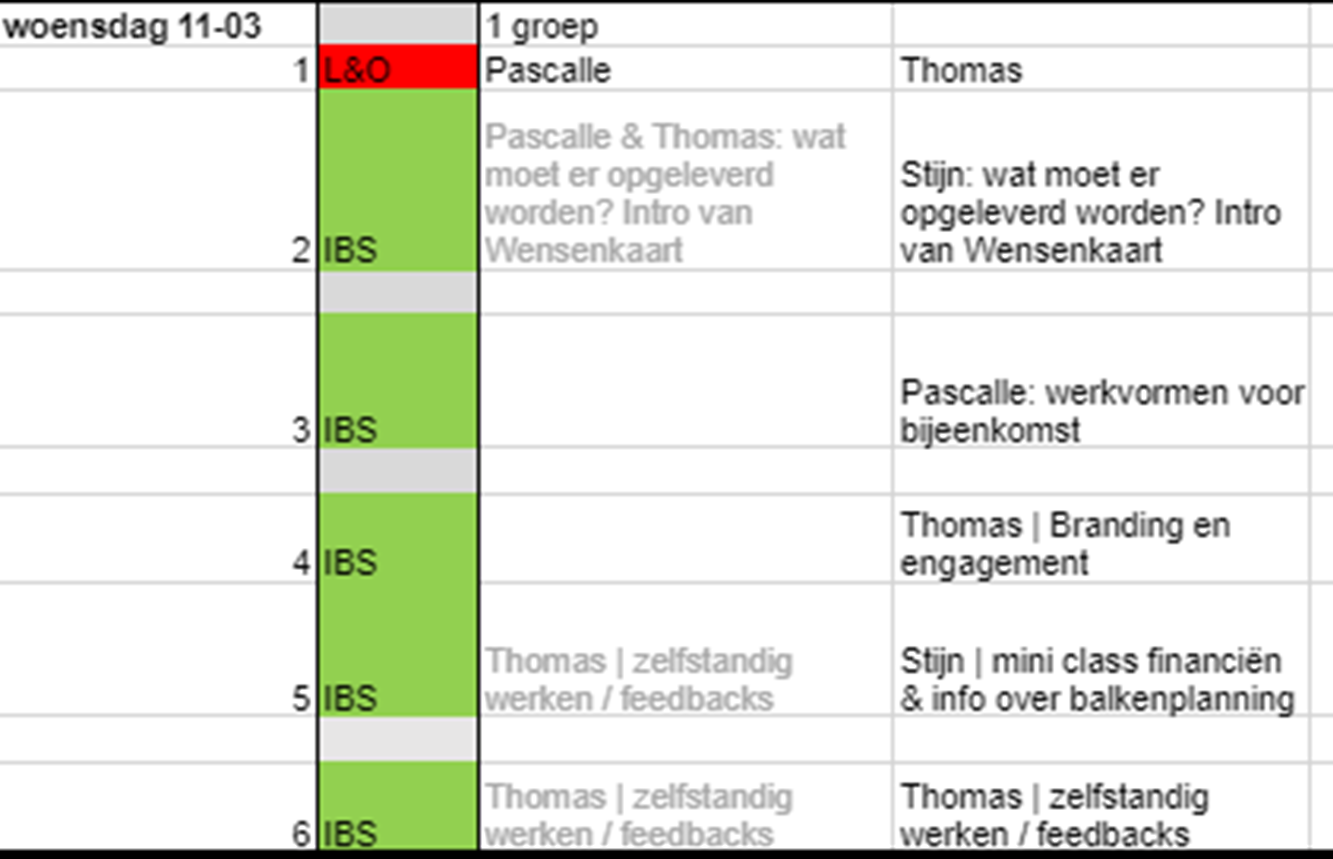 1e productProjectplan(groepsprodukt deadline vrijdag 3 april 2020)
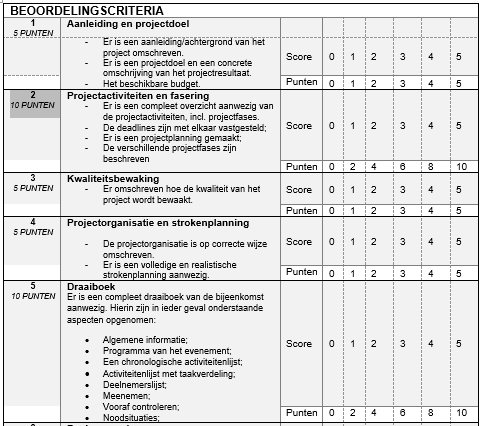 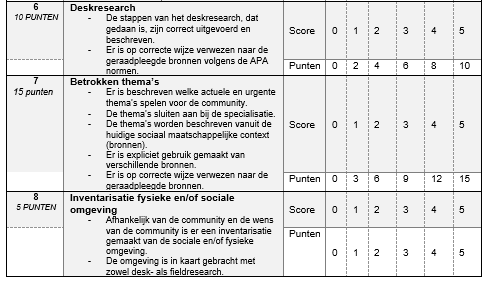 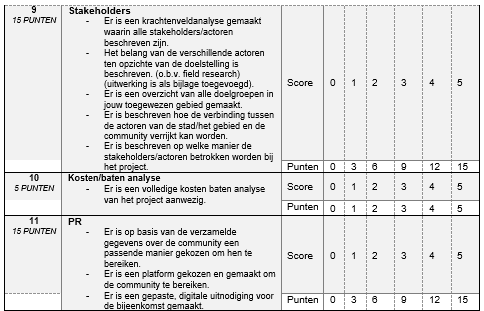 1e productWensenkaart(individueel product deadline vrijdag 3 april 2020)
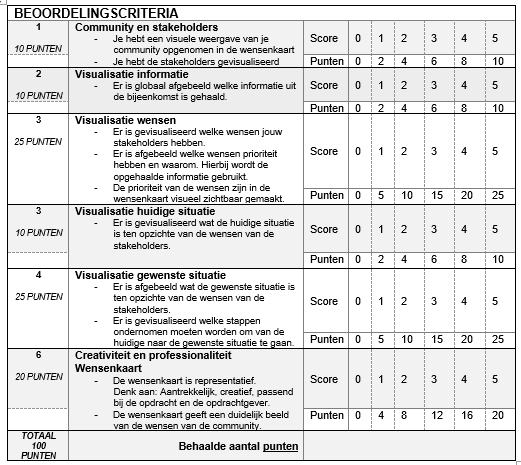 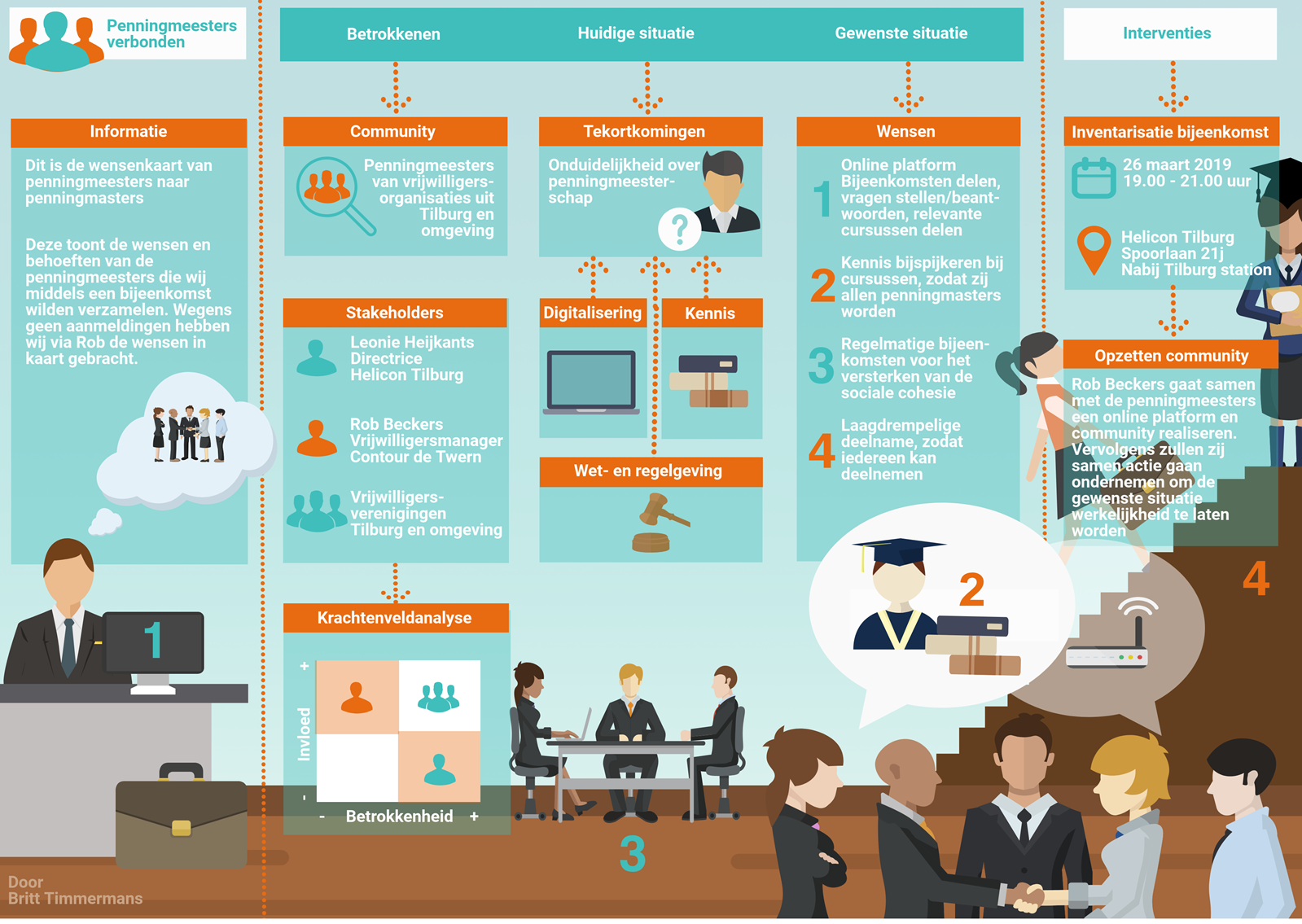